了解你们的教师
添加你的姓名
我很高兴能成为你们的老师！
分享你的姓名。
我从教______________年了。
我很喜欢教学，因为...
列出原因 #1 喜欢教学的原因。
列出原因 #2 喜欢教学的原因。
列出原因 #3 喜欢教学的原因。
我的家人
夏天时…
分享你度过暑假或学校假期的最喜欢方式。
分享你度过暑假或学校假期的最喜欢方式。
分享你度过暑假或学校假期的最喜欢方式。
一些我最喜欢的东西
在我的空闲时间里
列出一些你的爱好
分享你最喜欢哪种假期
添加另一种在校外度过时间的方式
目标 #1
目标 #2
目标 #3
我对本学年的祝福
轮到你们提问了
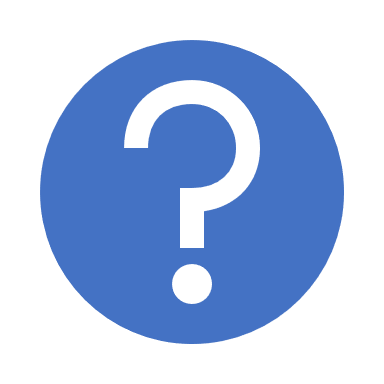 你想问我什么问题？
幻灯片标题
这一年，我们将度过完美的共同学习时光！